Έναρξη Ενότητας 2.5
Επίπεδα Διαλειτουργικότητας ΕΠΔ
Επίπεδα διαλειτουργικότητας
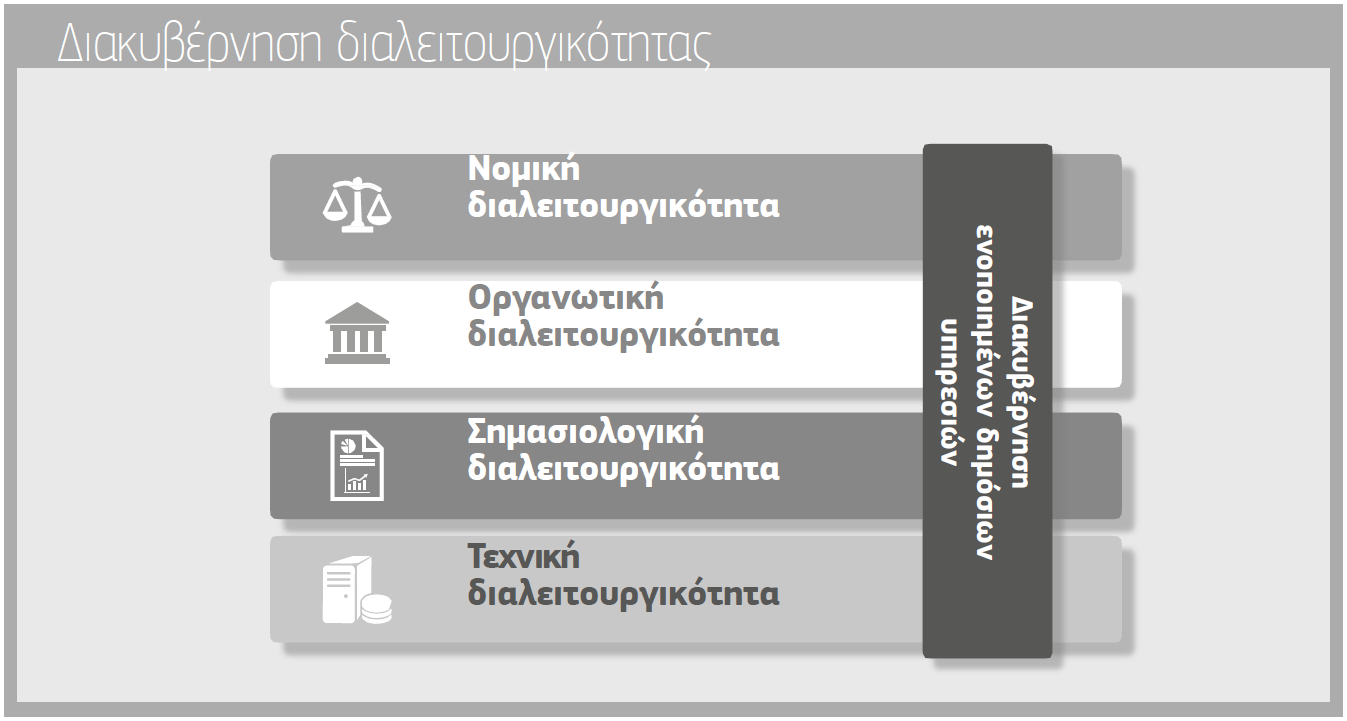 2
Διακυβέρνηση διαλειτουργικότητας
«Αφορά αποφάσεις σχετικά με πλαίσια διαλειτουργικότητας, θεσμικούς διακανονισμούς, οργανωτικές δομές, ρόλους και ευθύνες, πολιτικές, συμφωνίες και λοιπές πτυχές διασφάλισης και παρακολούθησης της διαλειτουργικότητας σε εθνικό επίπεδο και σε επίπεδο ΕΕ.»
3
Συστάσεις 20, 21, 22
«Διασφαλίζετε την ολιστική διακυβέρνηση των δραστηριοτήτων διαλειτουργικότητας σε όλα τα διοικητικά επίπεδα και τομείς.»

«Θέτετε σε εφαρμογή διαδικασίες για την επιλογή συναφών προτύπων και προδιαγραφών, την αξιολόγησή τους, την παρακολούθηση της εφαρμογής τους, τον έλεγχο συμμόρφωσης και τη δοκιμή της διαλειτουργικότητάς τους.»

«Χρησιμοποιείτε διαρθρωμένη, διαφανή, αντικειμενική και κοινή προσέγγιση για την αξιολόγηση και επιλογή προτύπων και προδιαγραφών. Λαμβάνετε υπόψη συναφείς συστάσεις της ΕΕ και καταβάλλετε προσπάθειες να καταστεί η προσέγγιση συνεκτική σε διασυνοριακό επίπεδο.»
4
Συστάσεις 23 & 24
«Κατά την προμήθεια και ανάπτυξη λύσεων ΤΠΕ συμβουλεύεστε συναφείς καταλόγους προτύπων, προδιαγραφών και κατευθυντήριων γραμμών σε εθνικό επίπεδο και σε επίπεδο ΕΕ, σύμφωνα με το NIF της χώρας σας και τα συναφή DIF.»

«Συμμετέχετε ενεργά σε εργασίες τυποποίησης που είναι συναφείς με τις ανάγκες σας προκειμένου να διασφαλίζεται ότι πληρούνται οι οικείες απαιτήσεις.»
5
Διακυβέρνηση ενοποιημένων δημόσιων υπηρεσιών
Εμπλοκή πολλών οργανισμών στην παροχή υπηρεσιών; 
Απαραίτητη η συνεργασία, ο συντονισμός και η διακυβέρνηση από τις αρχές
Με τη διακυβέρνηση διασφαλίζονται
η ενοποίηση, 
η απρόσκοπτη εκτέλεση, 
η επαναχρησιμοποίηση υπηρεσιών και δεδομένων και 
η ανάπτυξη νέων υπηρεσιών και «δομοστοιχείων»
6
Διακυβέρνηση ενοποιημένων δημόσιων υπηρεσιών
Η διασφάλιση της διαλειτουργικότητας κατά την 
κατάρτιση νομικών πράξεων, επιχειρησιακών διαδικασιών των οργανισμών, ανταλλαγής πληροφοριών, υπηρεσιών και στοιχείων που υποστηρίζουν ευρωπαϊκές δημόσιες υπηρεσίες 
είναι μια συνεχής διαδικασία
Η διαλειτουργικότητα διακόπτεται τακτικά από αλλαγές στο περιβάλλον
νομοθεσία
ανάγκες επιχειρήσεων ή πολιτών
οργανωτική δομή των δημόσιων διοικήσεων
επιχειρησιακές διαδικασίες 
εμφάνιση νέων τεχνολογιών
7
Διακυβέρνηση ενοποιημένων δημόσιων υπηρεσιών
Απαιτείται  
ορισμός οργανωτικών δομών, ρόλων και ευθυνών και τη διαδικασία λήψης αποφάσεων για τα εμπλεκόμενα ενδιαφερόμενα μέρη
επιβολή απαιτήσεων για:
την ποιότητα, την ικανότητα κλιμάκωσης και τη διαθεσιμότητα επαναχρησιμοποιούμενων δομοστοιχείων, συμπεριλαμβανομένων πηγών πληροφοριών (μητρώα βάσης, πύλες ανοικτών δεδομένων κ.λπ.) και άλλες διασυνδεδεμένες υπηρεσίες
εξωτερικές πληροφορίες/υπηρεσίες, που καλύπτονται από SLAs
σχέδιο διαχείρισης αλλαγών
σχέδιο συνέχισης των δραστηριοτήτων/αποκατάστασης σε περίπτωση καταστροφής
8
Σύσταση 25
«Διασφαλίζετε τη μακροπρόθεσμη διαλειτουργικότητα και τον συντονισμό κατά τη λειτουργία και την παροχή ενοποιημένων δημόσιων υπηρεσιών, θέτοντας σε εφαρμογή την απαραίτητη δομή διακυβέρνησης»
9
Συμφωνίες διαλειτουργικότητας
Επίσημους διακανονισμούς για συνεργασία, μέσω συμφωνιών διαλειτουργικότητας  
αρκετά αναλυτικές για την επίτευξη του στόχου τους
παρέχοντας ταυτόχρονα σε κάθε οργανισμό τη μέγιστη δυνατή εσωτερική και εθνική αυτονομία
Oι συμφωνίες διαλειτουργικότητας συνήθως
περιλαμβάνουν πρότυπα και προδιαγραφές. 
καθίστανται συγκεκριμένες και δεσμευτικές μέσω της νομοθεσίας σε επίπεδο ΕΕ και/ή εθνικό επίπεδο ή μέσω διμερών και πολυμερών συμφωνιών 
περιλαμβάνουν κατάλληλες διαδικασίες διαχείρισης των αλλαγών στις συμφωνίες
10
Σύσταση 26
«Συνάπτετε συμφωνίες διαλειτουργικότητας σε όλα τα επίπεδα, οι οποίες συμπληρώνονται από επιχειρησιακές συμφωνίες και διαδικασίες διαχείρισης αλλαγών.»
11
Επίπεδα διαλειτουργικότητας
Νομική διαλειτουργικότητα
12
Επίπεδα διαλειτουργικότητας
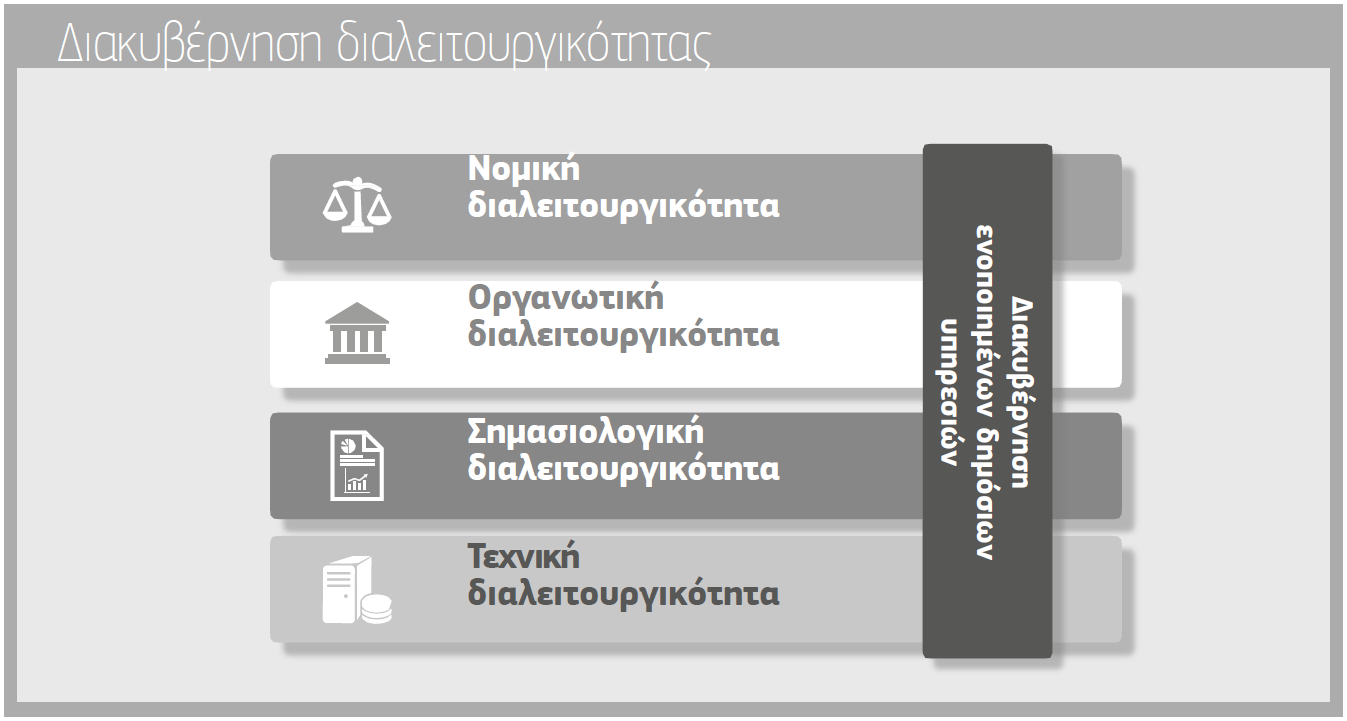 13
Νομική διαλειτουργικότητα
Διασφαλίζει τη συνεργασία μεταξύ οργανισμών που λειτουργούν σύμφωνα με διαφορετικά νομικά πλαίσια, πολιτικές και στρατηγικές  
Προϋπόθεση
η νομοθεσία δεν εμποδίζει την εγκατάσταση ευρωπαϊκών δημόσιων υπηρεσιών εντός και μεταξύ κρατών μελών
σαφείς συμφωνίες για την αντιμετώπιση των διαφορών σε διασυνοριακό επίπεδο 
δυνατότητα θέσπισης νέας νομοθεσίας
14
Νομική διαλειτουργικότητα
Βήματα
διεξαγωγή «ελέγχων διαλειτουργικότητας» βάσει ισχύουσας νομοθεσίας
εντοπισμός 
τομεακών ή γεωγραφικών περιορισμών στη χρήση/αποθήκευση δεδομένων
διαφορετικά και ασαφή μοντέλα χορήγησης άδειας χρήσης δεδομένων
περιορισμοί σχετικά με τη χρήση των υπηρεσιών (τεχνολογίες, τρόποι χρήσης)
παρωχημένες ανάγκες που αφορούν την ασφάλεια και την προστασία των δεδομένων
Η αποτελεσματικότητα των νομοθετημάτων θα πρέπει να αποτιμάται πριν την έγκριση τους αλλά και κατά τη διάρκεια εφαρμογής των
15
Νομική διαλειτουργικότητα
Η προτεινόμενη νομοθεσία θα πρέπει να υποβάλλεται σε «ψηφιακό έλεγχο»
για να διασφαλίζεται ότι προσαρμόζεται όχι μόνο στον φυσικό αλλά και στον ψηφιακό κόσμο
προκειμένου να εντοπίζονται τυχόν εμπόδια στην ψηφιακή ανταλλαγή
για να προσδιοριστεί και να αποτιμηθεί ο αντίκτυπός της στα ενδιαφερόμενα μέρη όσον αφορά τις ΤΠΕ
Η νομοθεσία θα πρέπει να διατηρείται διασυνοριακά
να τηρείται η νομοθεσία για την προστασία των δεδομένων τόσο στις χώρες προέλευσης όσο και στις χώρες παραλαβής
16
Σύσταση 27
«Διασφαλίζετε ότι η νομοθεσία εξετάζεται μέσω «ελέγχων διαλειτουργικότητας» προκειμένου να εντοπίζονται τυχόν φραγμοί στη διαλειτουργικότητα. Κατά τη σύνταξη νομοθεσίας για τη δημιουργία ευρωπαϊκών δημόσιων υπηρεσιών, καταβάλλετε προσπάθεια ώστε αυτή να καθίσταται συνεκτική με τη συναφή νομοθεσία, διεξάγετε «ψηφιακό έλεγχο» και εξετάζετε τις απαιτήσεις προστασίας των δεδομένων.»
17
Επίπεδα διαλειτουργικότητας
Οργανωτική διαλειτουργικότητα
18
Επίπεδα διαλειτουργικότητας
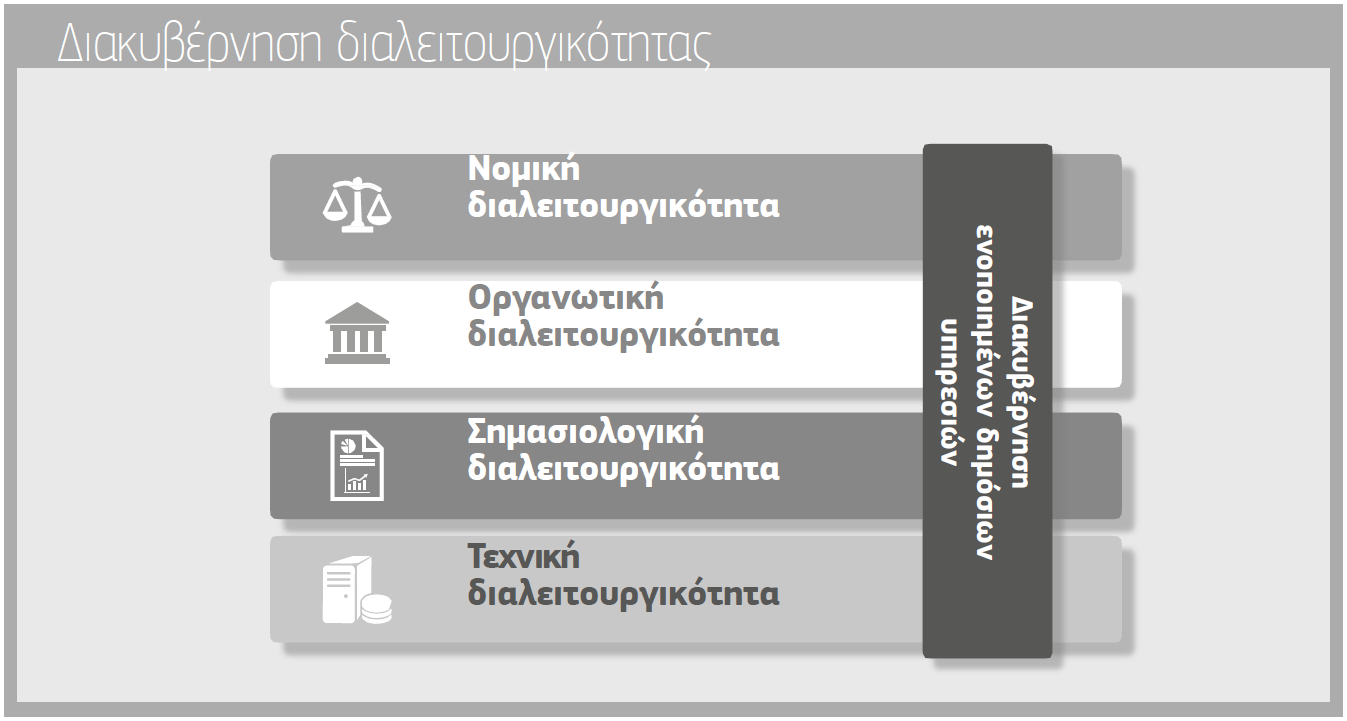 19
Οργανωτική διαλειτουργικότητα
Αφορά στην εναρμόνιση των επιχειρησιακών διαδικασιών, των ευθυνών και των προσδοκιών των δημόσιων διοικήσεων προκειμένου να πετύχουν συμφωνημένους και αμοιβαίως ωφέλιμους στόχους
Απαιτεί τεκμηρίωση και ενοποίηση ή εναρμόνιση ή δημιουργία νέων επιχειρησιακών διαδικασιών και ανταλλαγή συναφών πληροφοριών
Η εναρμόνιση απαιτεί τη μοντελοποίηση των διαδικασιών ώστε όλοι οι εμπλεκόμενοι να κατανοήσουν τη συνολική διαδικασία και τον ρόλο τους.
20
Συστάσεις 28 & 29
«Τεκμηριώνετε τις επιχειρησιακές διαδικασίες που ακολουθείτε, χρησιμοποιώντας κοινά συμφωνημένες τεχνικές μοντελοποίησης και καθορίζετε τον τρόπο εναρμόνισης των εν λόγω διαδικασιών με σκοπό την παροχή ευρωπαϊκής δημόσιας υπηρεσίας.»

«Αποσαφηνίζετε και επισημοποιείτε τις οργανωτικές σχέσεις σας για τη δημιουργία και λειτουργία ευρωπαϊκών δημόσιων υπηρεσιών.»
21
Επίπεδα διαλειτουργικότητας
Σημασιολογική διαλειτουργικότητα
22
Επίπεδα διαλριτουργικότητας
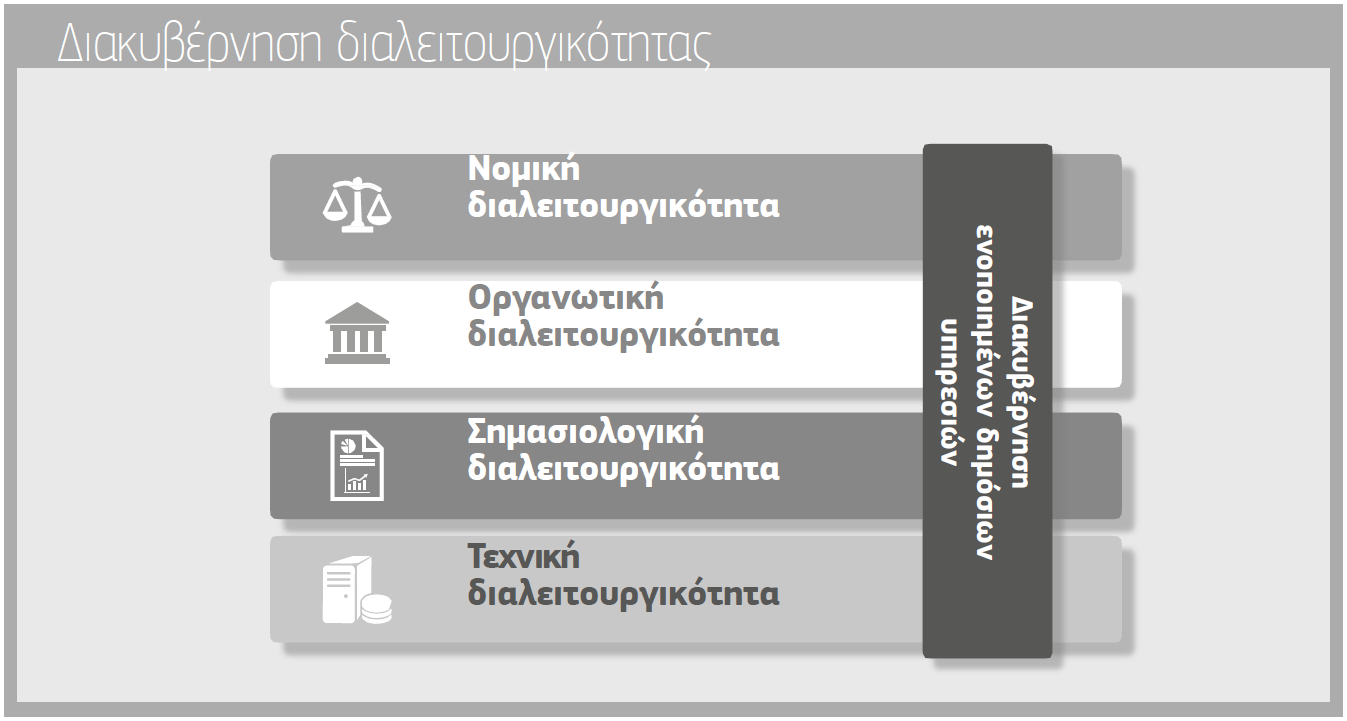 23
Σημασιολογική διαλειτουργικότητα
Κατά την ανταλλαγή των δεδομένων διατηρείται και γίνεται κατανοητή η ακριβής μορφή και η σημασία τους και των πληροφοριών που ανταλλάσσονται
Έχει σημασιολογικές και συντακτικές πτυχές
Σημασιολογική: αναφέρεται στη σημασία των στοιχείων των δεδομένων και τη σχέση μεταξύ αυτών
απαιτεί ανάπτυξη λεξιλογίων και σχημάτων για την περιγραφή των ανταλλαγών δεδομένων
διασφαλίζει ότι τα στοιχεία δεδομένων γίνονται κατανοητά με τον ίδιο τρόπο από όλα τα συνδιαλεγόμενα μέρη
Συντακτική: αναφέρεται στην περιγραφή της ακριβούς μορφής των πληροφοριών που ανταλλάσσονται όσον αφορά τη γραμματική και τον μορφότυπο
24
Συστάσεις 30 & 31
«Εκλαμβάνετε τα δεδομένα και τις πληροφορίες ως δημόσια περιουσιακά στοιχεία που θα πρέπει να δημιουργούνται, να συλλέγονται, να τυγχάνουν διαχείρισης, να ανταλλάσσονται, να προστατεύονται και να διαφυλάσσονται»

«Εφαρμόζετε στρατηγική διαχείρισης πληροφοριών στο υψηλότερο δυνατό επίπεδο ώστε να αποφεύγεται ο κατακερματισμός και οι επικαλύψεις. Θα πρέπει να δίνετε προτεραιότητα στη διαχείριση μεταδεδομένων, κύριων δεδομένων και δεδομένων αναφοράς.»
25
Σημασιολογική διαλειτουργικότητα
Αποτελεσματικά, συνεκτικά και γενικής εφαρμογής πρότυπα και προδιαγραφές πληροφοριών είναι απαραίτητα
η διαλειτουργικότητα είναι εφικτή μόνο εάν ωριμάσουν 
Οι προκλήσεις πολλές  
διαφορές στα γλωσσικά, πολιτιστικά, νομικά, διοικητικά περιβάλλοντα
26
Σύσταση 32
«Υποστηρίζετε τη δημιουργία τομεακών και διατομεακών κοινοτήτων που αποσκοπούν στην εκπόνηση ανοικτών προδιαγραφών για τις πληροφορίες και ενθαρρύνουν αντίστοιχες κοινότητες να κοινοποιούν τα αποτελέσματά τους σε εθνικές και ευρωπαϊκές πλατφόρμες.»
27
Επίπεδα διαλειτουργικότητας
Τεχνική διαλειτουργικότητα
28
Επίπεδα διαλριτουργικότητας
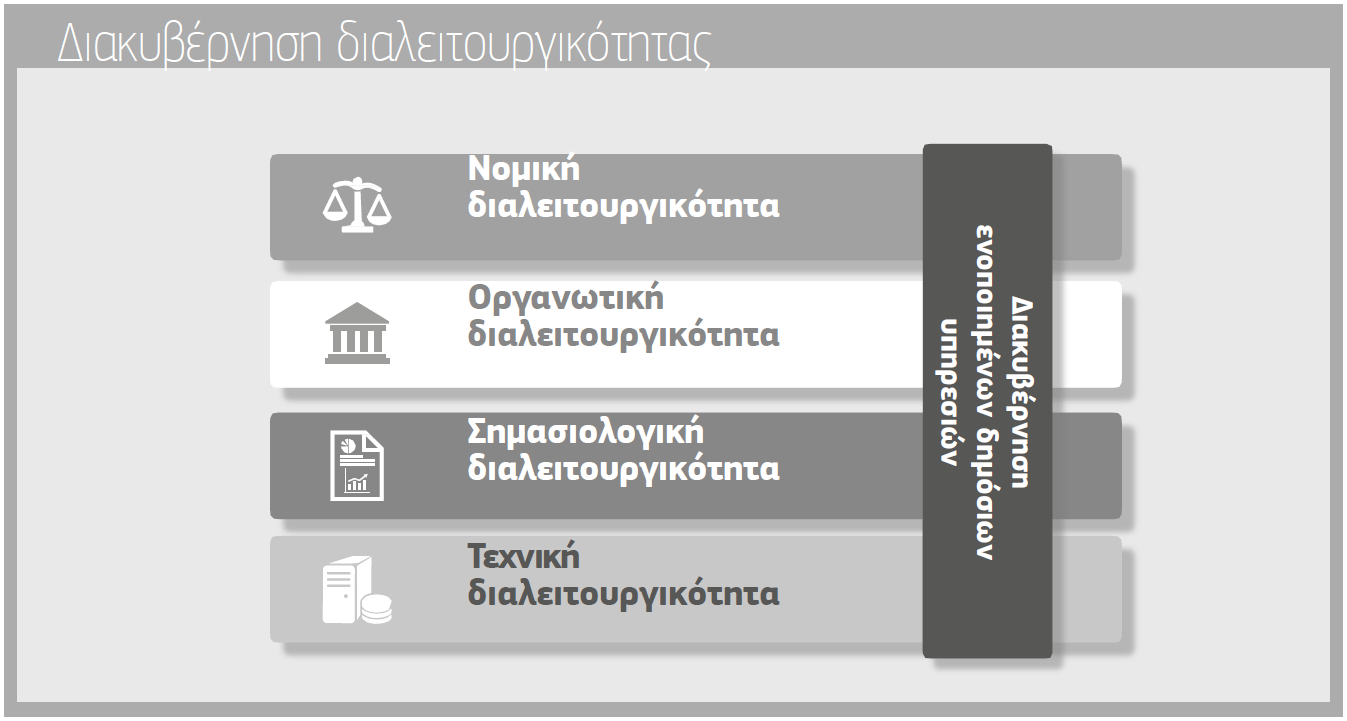 29
Τεχνική διαλειτουργικότητα
Αφορά τις εφαρμογές και υποδομές που συνδέουν συστήματα και υπηρεσίες.
Περιλαμβάνει 
τις προδιαγραφές διεπαφών, 
τις υπηρεσίες διασύνδεσης, 
τις υπηρεσίες ενοποίησης δεδομένων, 
την παρουσίαση και την ανταλλαγή δεδομένων και 
τη διασφάλιση πρωτοκόλλων επικοινωνίας
30
Τεχνική διαλειτουργικότητα
Οι κατακερματισμένες νησίδες ΤΠΕ, αποτέλεσμα της κάθετης ανάπτυξης συστημάτων, θα πρέπει να διαλειτουργήσουν.
Τα υπάρχοντα συστήματα λύνουν ειδικά τομεακά και τοπικά προβλήματα
Απαραίτητη η χρήση αυστηρών τεχνικών προδιαγραφών
31
Σύσταση 33
«Χρησιμοποιείτε ανοικτές προδιαγραφές, όπου είναι διαθέσιμες, προκειμένου να διασφαλίζεται η τεχνική διαλειτουργικότητα κατά τη δημιουργία ευρωπαϊκών δημόσιων υπηρεσιών.»
32
Τέλος Ενότητας 2.5
Χρηματοδότηση
Το παρόν εκπαιδευτικό υλικό έχει αναπτυχθεί στο πλαίσιο του εκπαιδευτικού έργου του ΕΚΔΔΑ.
Το έργο με το ακρωνύμιο SlideWiki «Large-scale pilots for collaborative OpenCourseWare authoring, multiplatform delivery and Learning Analytics» έχει χρηματοδοτήσει μόνο την αναδιαμόρφωση του εκπαιδευτικού υλικού.
Το έργο υλοποιείται στο πλαίσιο του Ευρωπαϊκού προγράμματος Έρευνας «Horizon 2020» και χρηματοδοτείται από την Ευρωπαϊκή Ένωση.
Σημειώματα
Σημείωμα Ιστορικού Εκδόσεων Έργου
Το παρόν έργο αποτελεί την έκδοση 1.0. 
Έχουν προηγηθεί οι κάτωθι εκδόσεις:
Έκδοση διαθέσιμη εδώ.
Σημείωμα Αδειοδότησης
Το παρόν υλικό διατίθεται με τους όρους της άδειας χρήσης Creative Commons Αναφορά, Μη Εμπορική Χρήση Παρόμοια Διανομή 4.0 [1] ή μεταγενέστερη, Διεθνής Έκδοση. 
Εξαιρούνται τα αυτοτελή έργα τρίτων π.χ. φωτογραφίες, διαγράμματα κ.λ.π., τα οποία εμπεριέχονται σε αυτό και τα οποία αναφέρονται μαζί με τους όρους χρήσης τους στο «Σημείωμα Χρήσης Έργων Τρίτων».
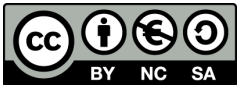 Διατήρηση Σημειωμάτων
Οποιαδήποτε αναπαραγωγή ή διασκευή του υλικού θα πρέπει να συμπεριλαμβάνει:
το Σημείωμα Αναφοράς
το Σημείωμα Αδειοδότησης
τη δήλωση Διατήρησης Σημειωμάτων
το Σημείωμα Χρήσης Έργων Τρίτων (εφόσον υπάρχει)
μαζί με τους συνοδευόμενους υπερσυνδέσμους.